Project Activities for MSD
Mayling Wong-Squires		
AD Operations Friday 9am Meeting
1 November 2024
PIP-II Instrumentation Update Dakota Krokosz, Amadon Faul (Instrumentation)
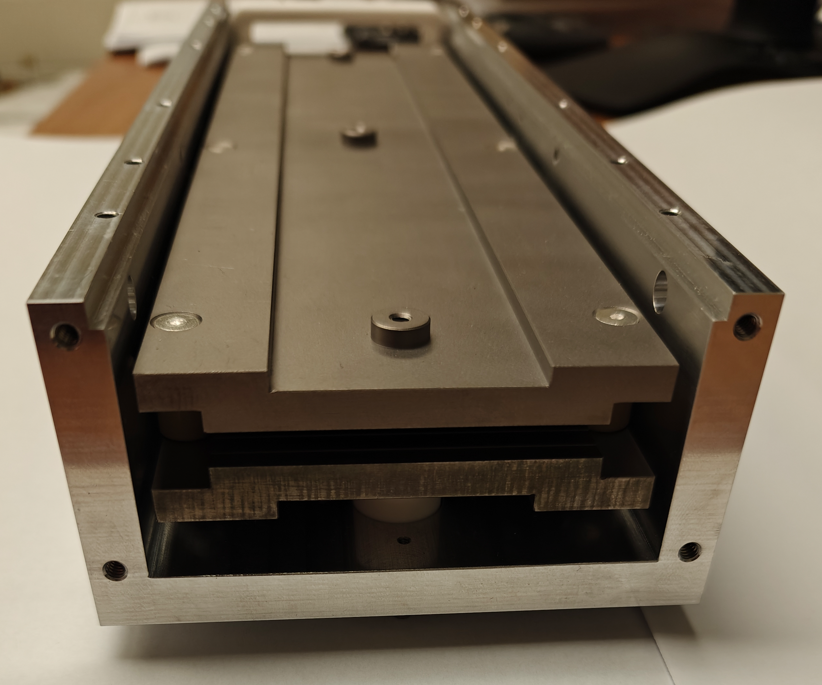 Wirescanners
MEBT Wirescanner assembly - awaiting delivery of actuators from vendor.
Will proceed with lower quality MEBT frames until a replacement vendor is found.
SOW for BTL and diagnostic cart linear actuators submitted to procurement for bidding.
Emittance Scanners
Fabricated / Machined parts are past due from vendors.
LEBT construction delayed due to lack of parts.
Actuators have arrived. Currently installing connectors for motion controls.
Dry assembly of the MEBT AES has begun.
Diagnostic Cart
Procurement in progress.
BPM’s
Mechanical development for the split plane design is delayed.
Received re-work of the prototype buttons from SST. Will need to test and inspect.
Testing of the warm BPM prototype has begun on test stand.
Laserwire
Started quoting of magnet design.
SOW for vacuum chamber submitted for bidding.
Drawings for first unit stand have been completed. Procurement to begin.
HV Sawtooth Plates
Macor Standoffs
MEBT Emittance Scanner
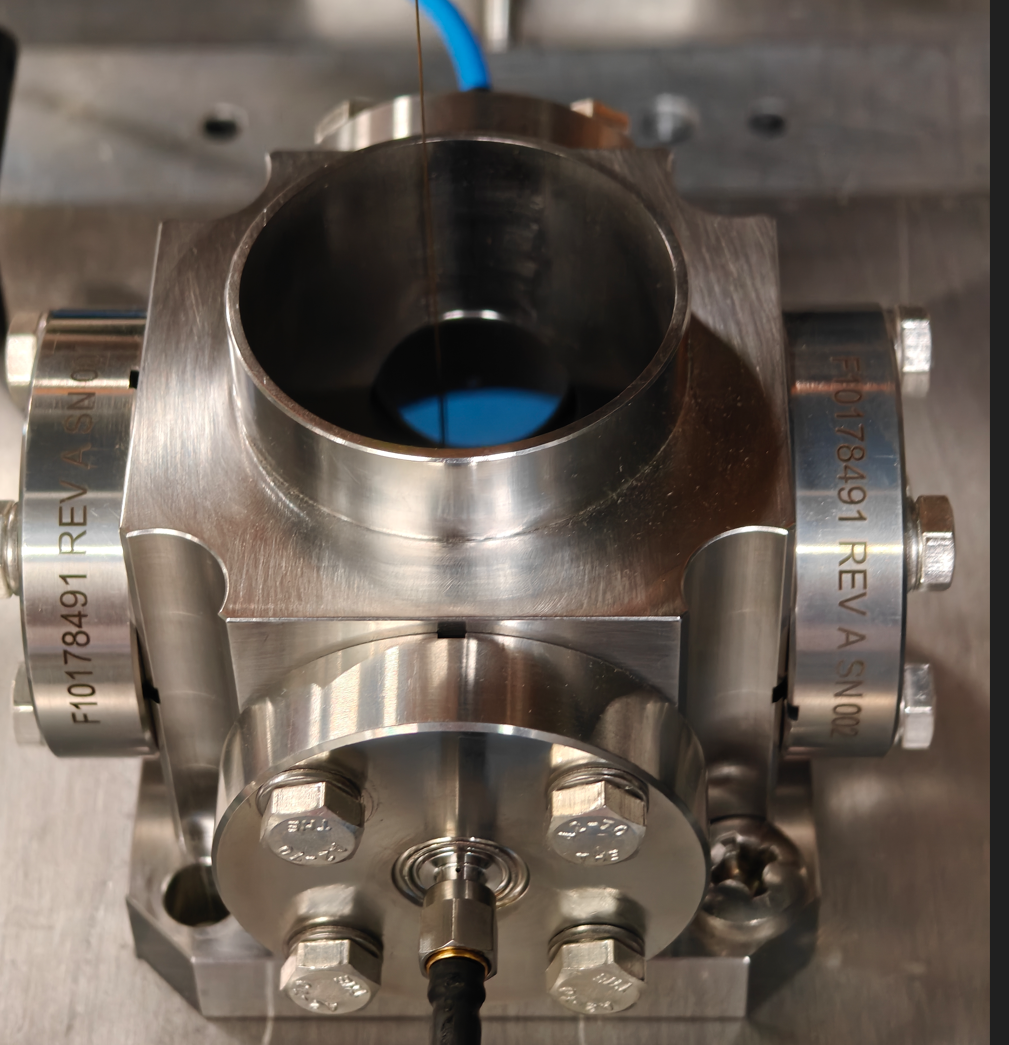 Thin Wire
Pickup
2” BPM Assembly on Test Stand
PIP-II Fluid Systems UpdateMaurice Ball, Michael Geelhoed, Michael Hanson, Jason Grischkat, Monika Sadowski, Frank Rios, Amos Horton
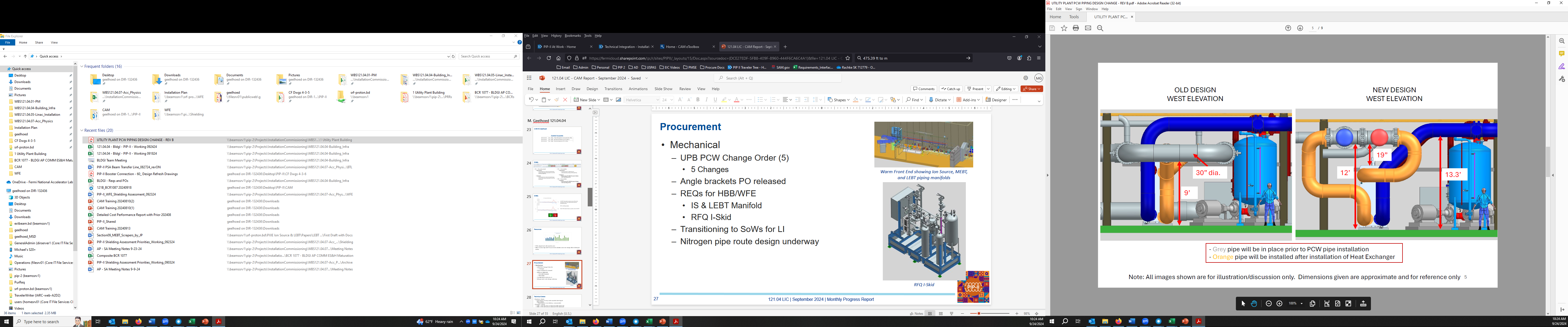 Process Clean Water (PCW) Pump Room Piping System Installation
Installation contract underway 
Change order submitted
Updating pipes to bridge connection
Heat exchanger modification
Expansion Tank interference
Procurement for Warm Front End
Ion Source & LEBT LCW Manifolds out for bid
RFQ LCW intermediate skid out for bid soon
Creating to Statement of Work Documents for Linac Installation
UPB Design change
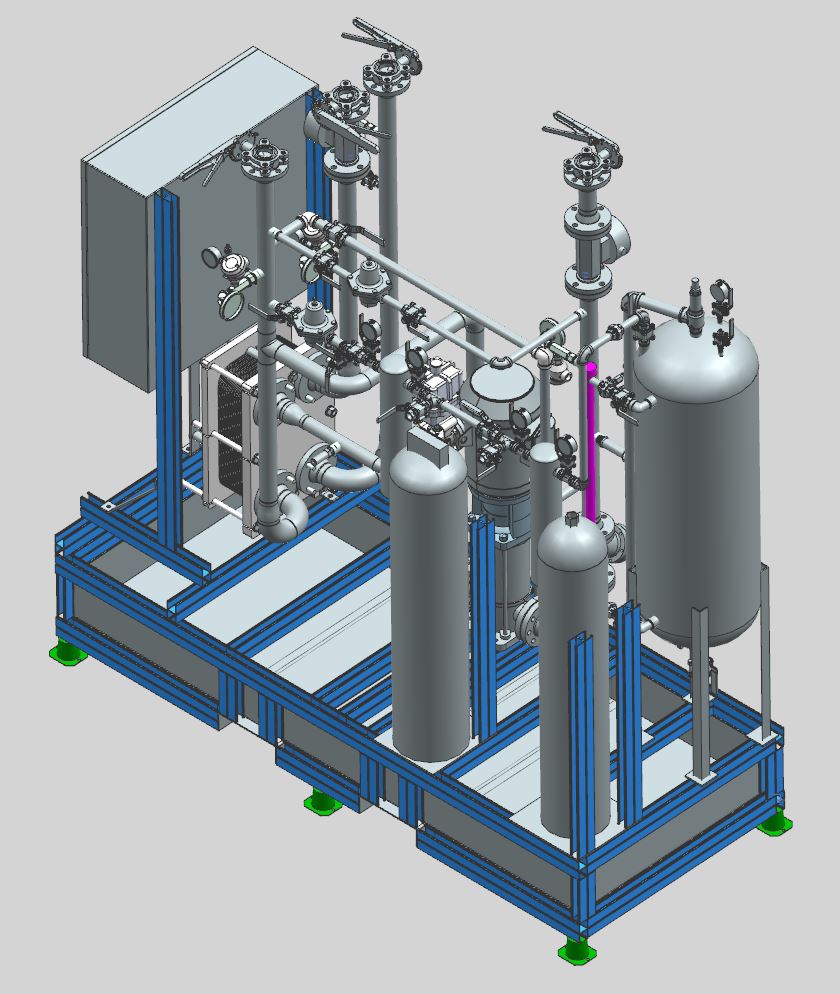 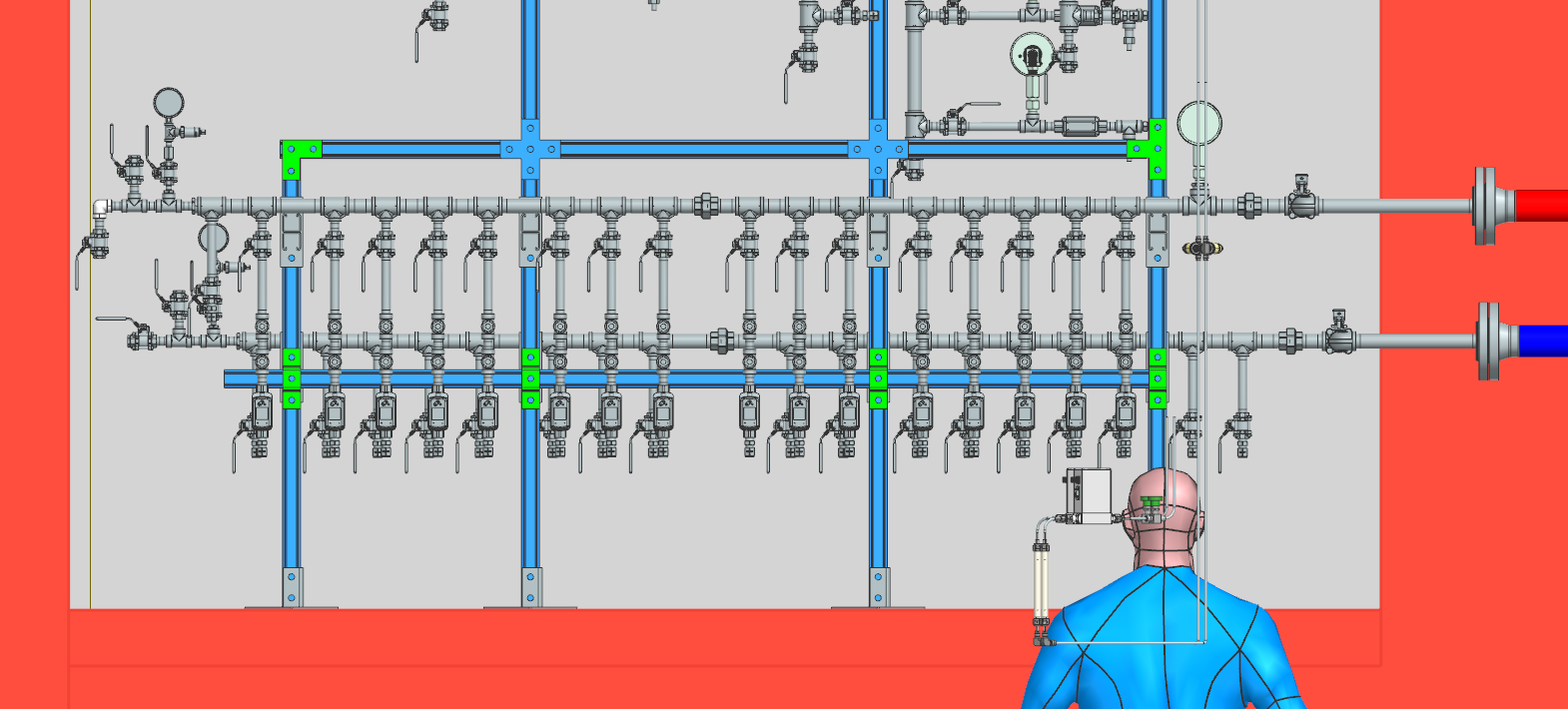 Ion Source and LEBT LCW Manifolds
RFQ LCW Intermediate Skid
1 Nov 2024
MSD Project Updates
PIP-II Fluids Update (cont’d)
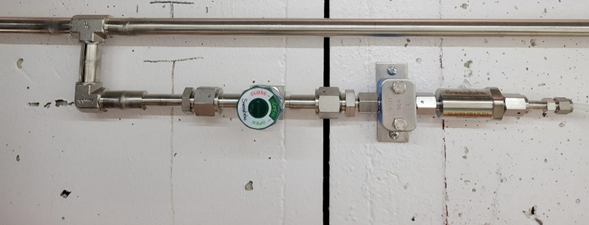 Compressed air cryomodule manifold
Components delivered
Assembly underway using AD/MSD techs
Utility Nitrogen Gas System pipe route design underway 
Compressed air distribution manifolds for SRF cryomodule couplers 
Components delivered
Assembly underway using AD/MSD techs
Utility Nitrogen Gas System with Ultrahigh-purity pipe fitting specification and installation
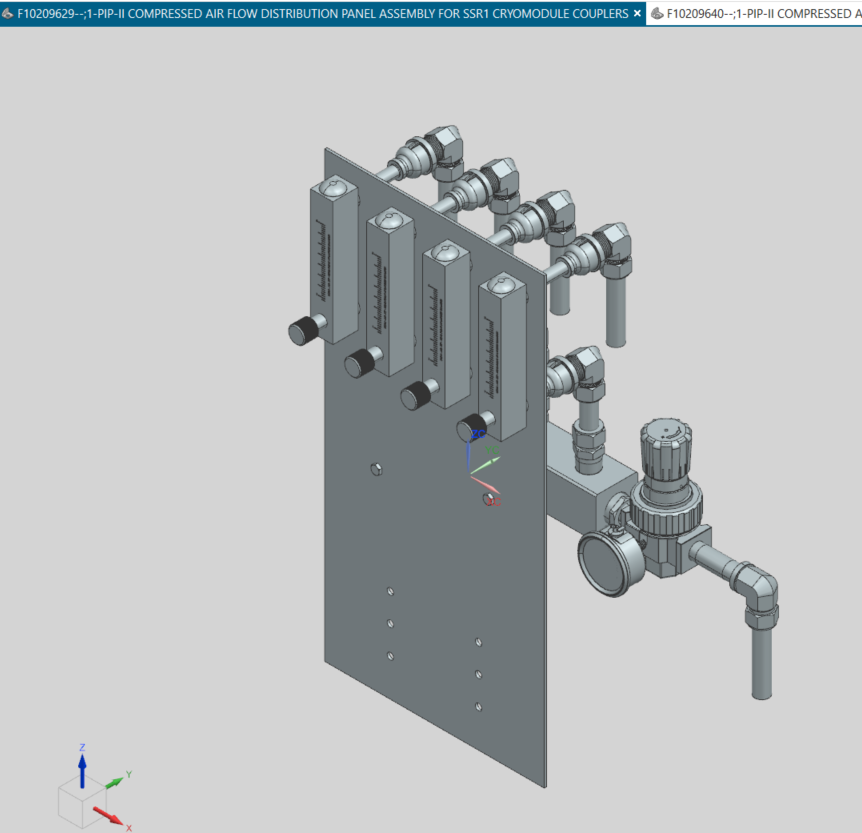 Compressed air distribution manifold for SRF cryomodule couplers
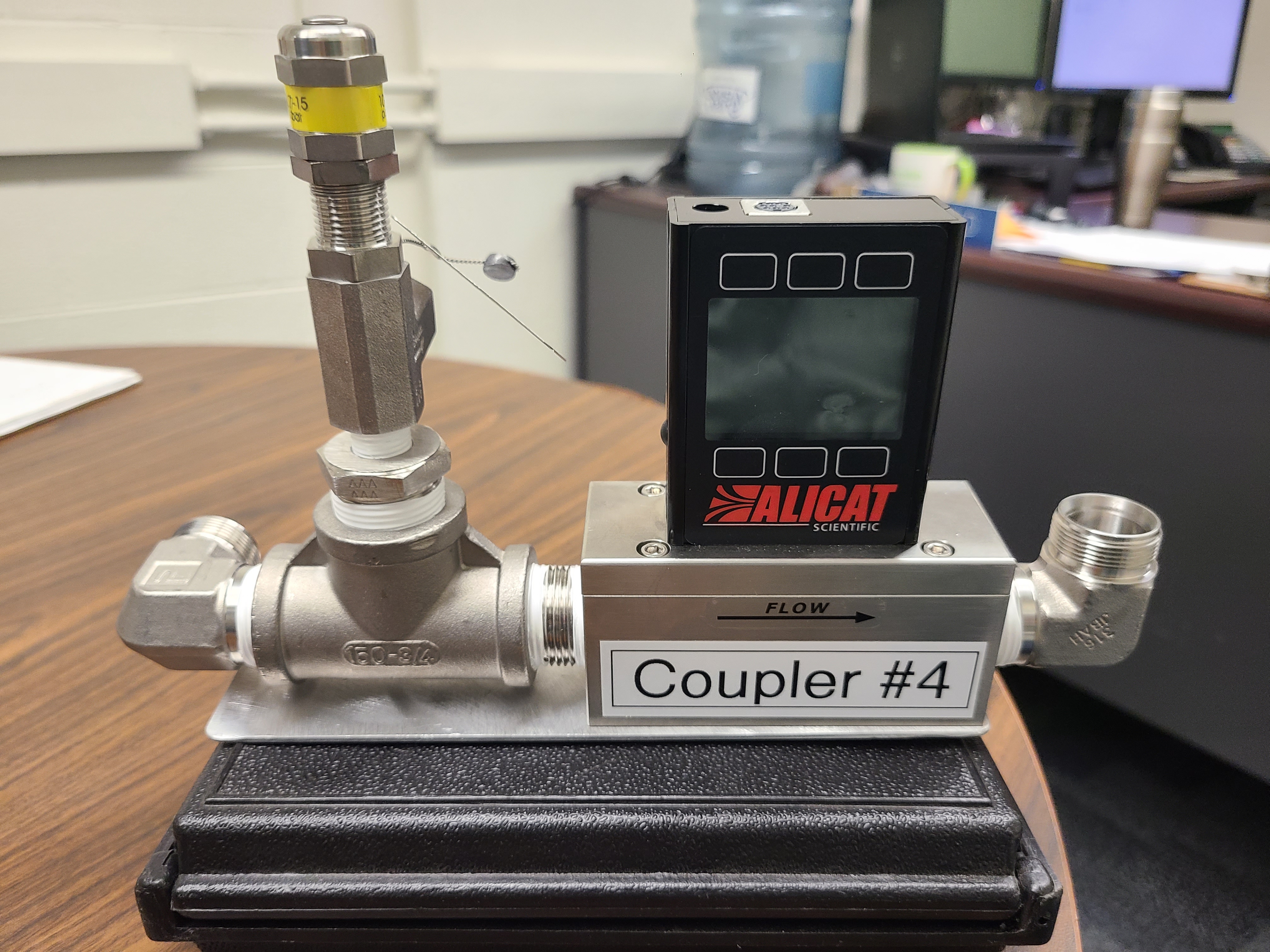 Instrumentation for Compressed air distribution to individual SRF cryomodule couplers
1 Nov 2024
MSD Project Updates